加入歐盟園區IG
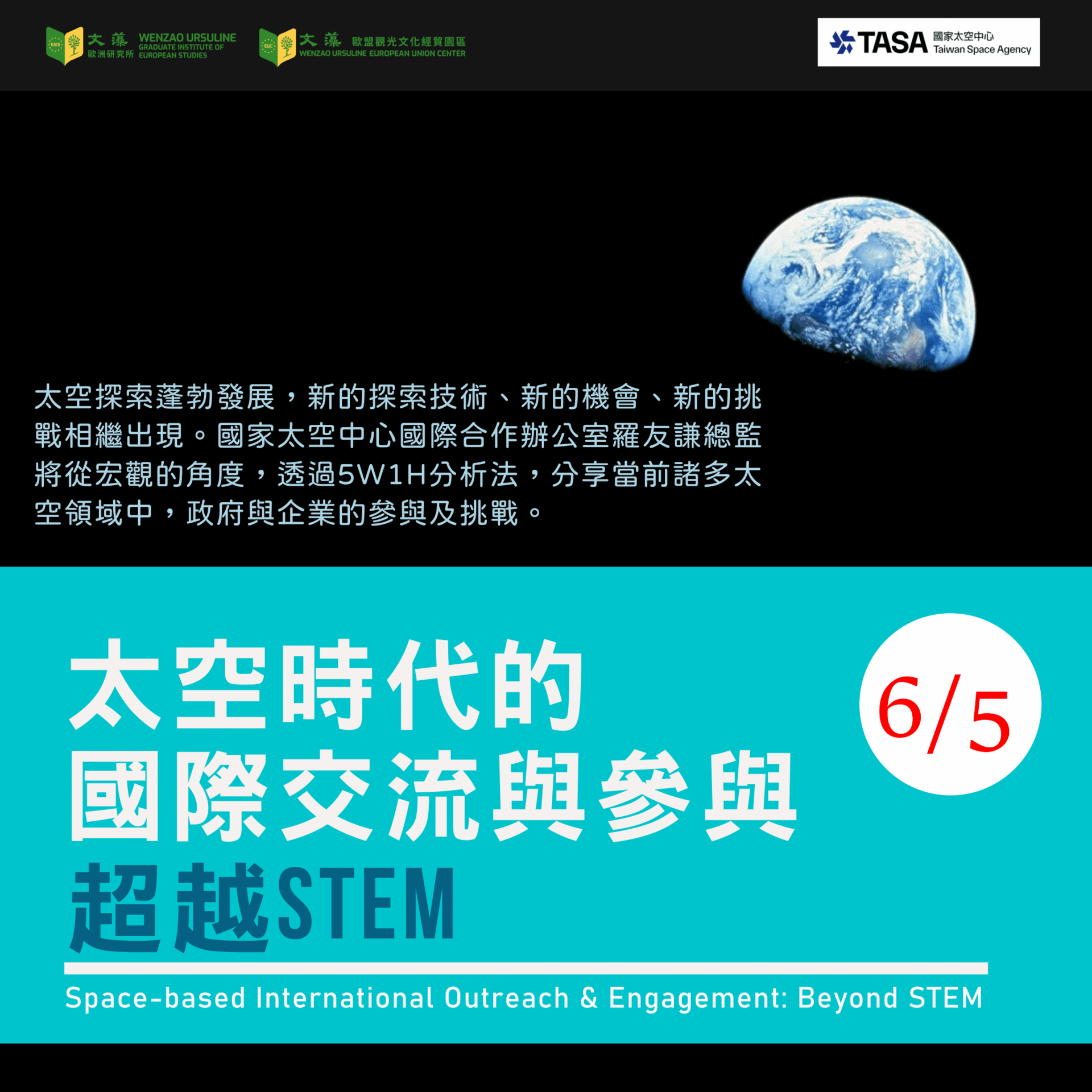 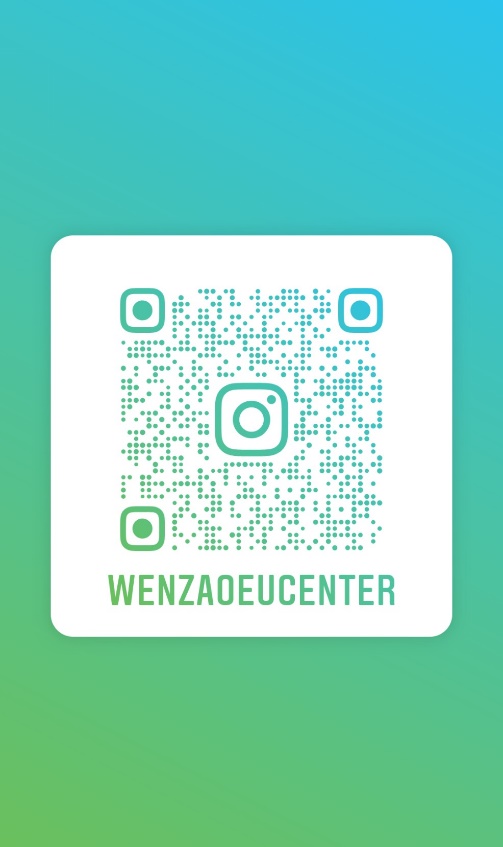 加入歐洲研究所IG
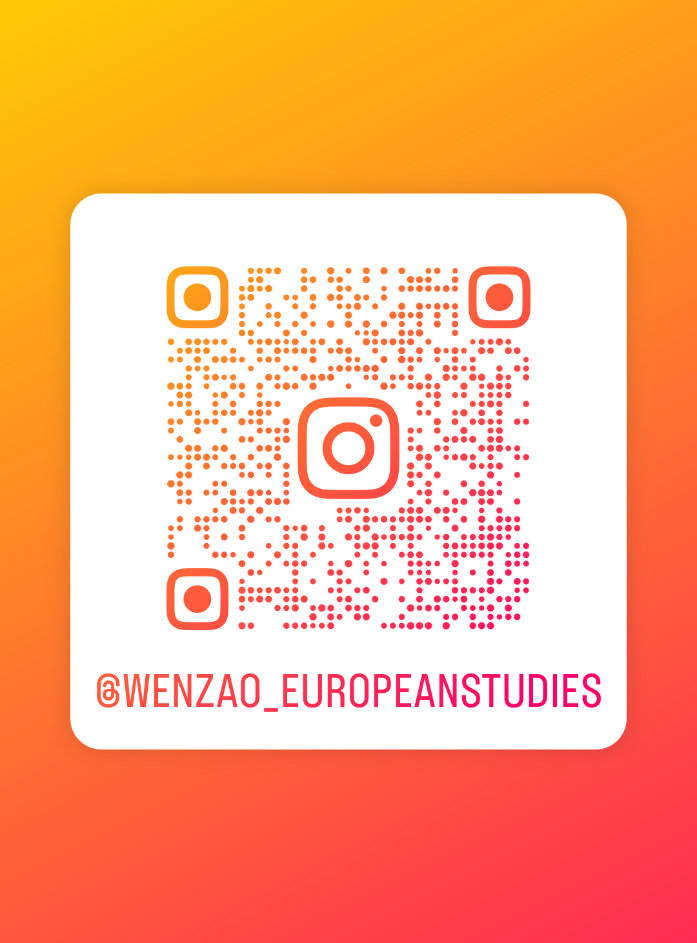 今日活動，請勿拍照、錄影、錄音和傳送簡報
加入歐盟園區IG
Post Event Survey
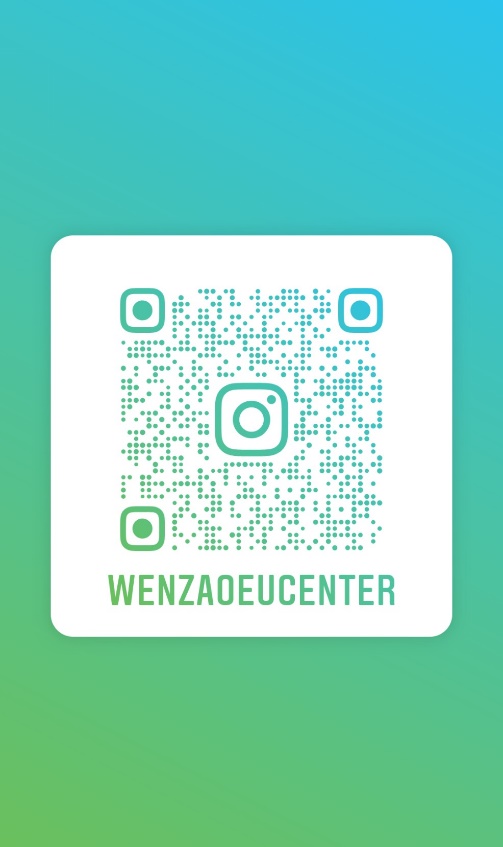 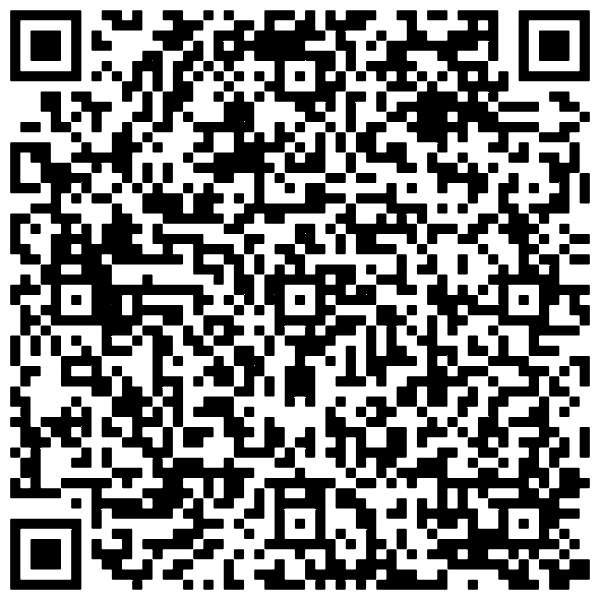 加入歐洲研究所IG
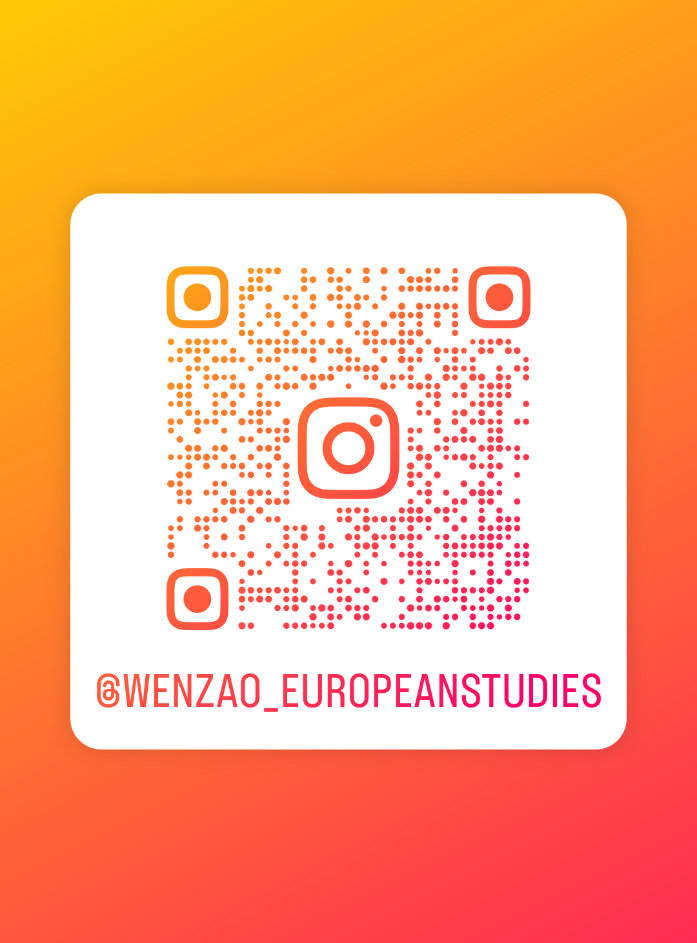